Compassion Fatigue: Exploratory Analysis for the Risk and Protective factors amongst Substance Abuse Counselors
Thomas Gogolin MA, LICDC and Margaret Lee, MA
Doctoral Student Counselor Education and Supervision Program​
Department of Counselor Education and Family Studies​
OVERVIEW
Figure 1 Tear
Definition and symptoms of Compassion Fatigue
Relevant Data
Risk and Protective Factors
Who is at risk of compassion fatigue?
Current and proposed training, education, and supervision 
 Christian Worldview
Image from source. Tear. PowerPoint, Microsoft 365
Compassion Fatigue (CF) Defined
CF is a product of Burnout and Secondary
Traumatic Stress

Burnout- Emotional Depletion 
     resulting in the course of helping others
STS- Results from internalization                                                    of a client’s trauma.
Compassion Fatigue
(CF)
Burnout
(STS)
Figley, 2002
[Speaker Notes: Under most circumstances being empathic and compassionate of others comes with cost.  According to Figley 2002 , the behavior and  emotional response to knowing about a traumatizing event of a loved one and the stress of helping presents with characteristics of Post Traumatic Stress Disorder (PTSD) is Secondary Traumatic Stress (STS) also referred to as Compassion Fatigue. Compassion Fatigue is the emotional part of STS (Steinheiser, 2018; Moreno‐Jiménez et al., 2020). In this presentation STS described as a phenomenon in which counselors who provide treatment to traumatized clients themselves become indirectly traumatized and experience adverse reactions after witnessing clients battle with the effects of trauma]
Compassion Fatigue and Effects
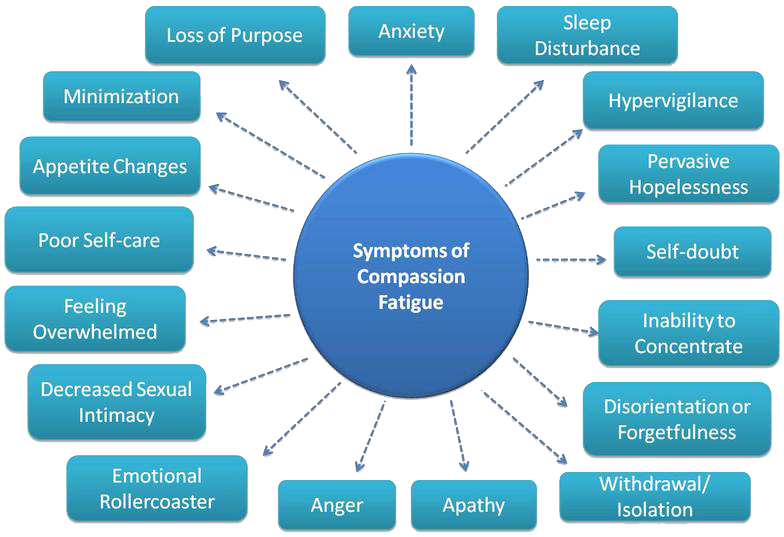 Figure 2 String from woman
Moreno‐Jiménez, 2020
Figley, 2002
Steinheiser, 2018
Image from Source. Adobe Stock, Microsoft 365
[Speaker Notes: Secondary Trauma Pintercom]
Relevant Data
Study indicates 54% turnover rate consistent with global turnover for SUD counselors of 50%
Mental Health Counseling turnover 39% 
10% of population suffer from AoD disorder 
Drug overdose deaths over 100,000 annually
Table 1 Turnover Rate
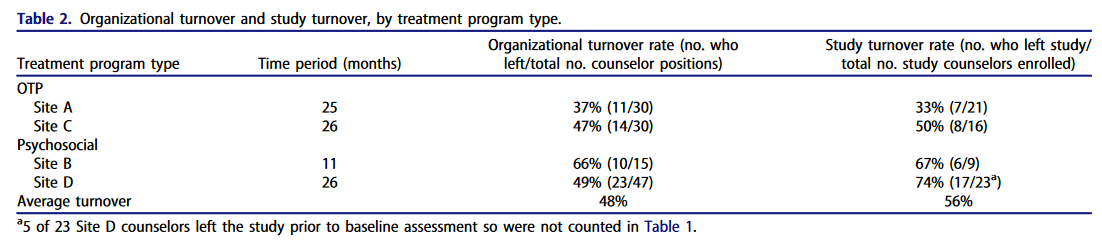 (NIAAA, 2008)
(Adams et al, 2018)
(CDC, 2021)
Table 1. Counselor turnover, Hatch-Mailette et al., 2019, p.217
Risks Factors
Zhang et al., 2020
Fahy, 2007
Protective Factors
Filgley, 2002.
NCCAP, 2018
Moreno-Jiminez et al., 2002
Perkins & Sprang, 2013
Current Education, Training, and Supervising Standards
Adams et al., 2020
Stewart., 2009
CACREP, 2016
40-81% lifetime trauma prevalence 
841,000 Overdose deaths since 1999
Surpassed 100,000 overdose deaths in 2021
60-90% of SUD clients have experienced Trauma or abuse 
STS reported in 15.2% of social workers and 19% in SUD counseling
Call for Awareness:Are we prepared to treat?
Table 2 Comorbidity
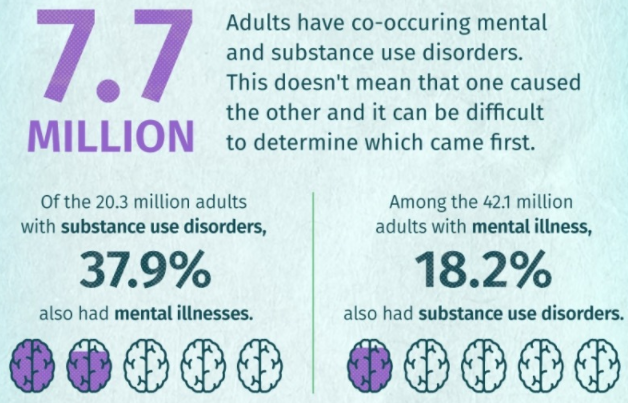 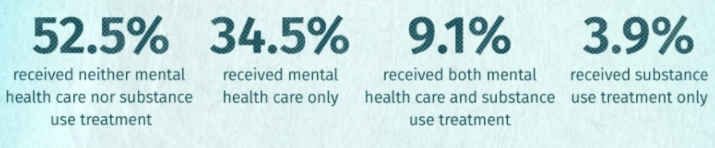 Fahy, 2007)
Perkins & Sprang, 2013)
Ewer et al., 2020
NIH, 2018
Adams et al., 2019
Table 2 Comorbidity: By National Institute on Drug Abuse. Retrieved from https://nida.nih.gov/drug-topics/trends-statistics/infographics/comorbidity-substance-use-other-mental-disordersInstitute on Drug Abuse (NIH), 2018
Theoretical Model: Strengthen Protective Factors and Minimize Risk Factors for Compassion Fatigue
NCCAP, 2018
Perkins & Sprang, 2013
[Speaker Notes: Addiction professionals shall continuously self-monitor in order to meet their professional obligations. (NAADAC, 2021).
Addiction professionals shall offer and provide assistance as needed to peers, coworkers, and supervisors who are demonstrating professional impairment, and shall intervene to prevent harm to clients.
The NAA AD professional Standards mandates advocacy of its members when employers institutional policy and service systems hampers resident/client potential and/or prevents access to service.  the certified member must attempt to change the employer’s policy and/or systems.
CACREP Standards mandate students-in- training as addiction counselors to possess the knowledge and skills necessary to address a wide range of issues in the context of addiction counseling (CACREP Standards, 2016).]
Implications
Christian       Worldview
Figure 3
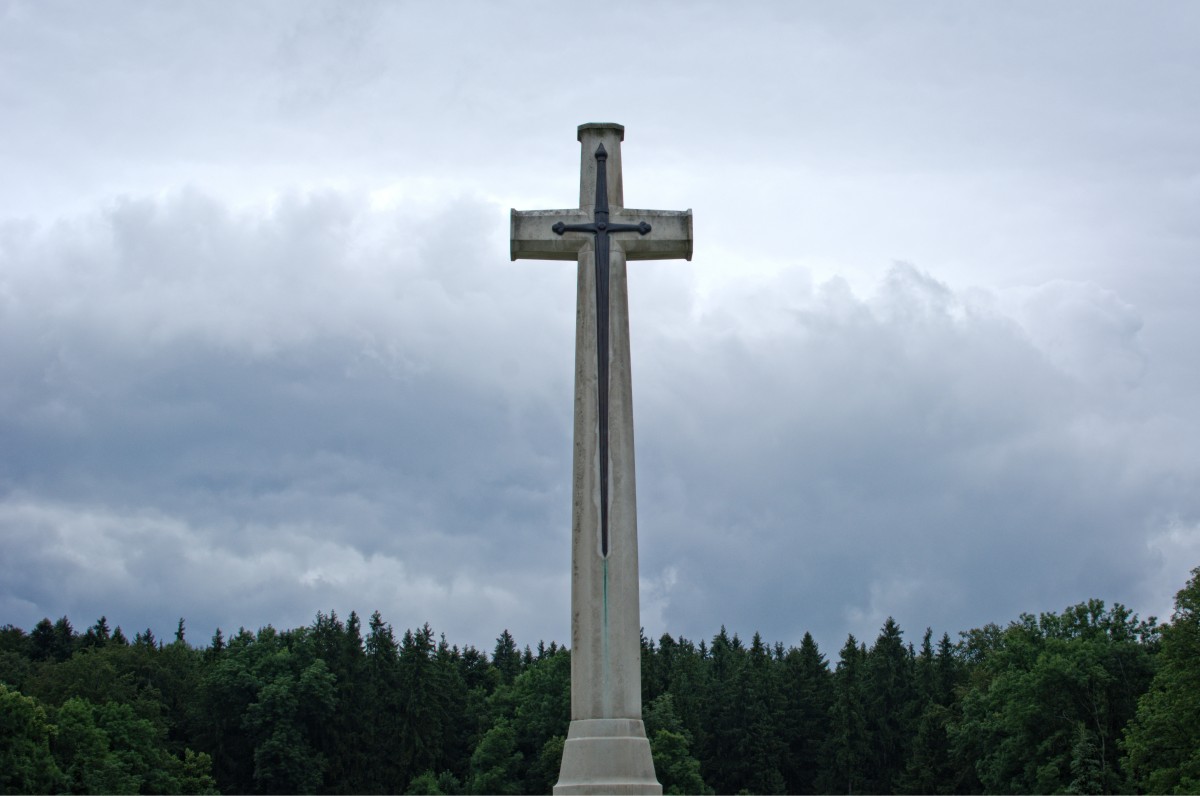 Image from Source. PowerPoint. Microsoft 365
Questions & Answers
?
References
Ewer, P. L., Teesson, M., Sannibale, C., Roche, A., & Mills, K. L. (2015). The prevalence and 
      correlates of secondary traumatic stress among alcohol and other drug workers in australia: Secondary traumatic stress. Drug 
      and Alcohol Review, 34(3),  252- 258. https://doi.org/10.1111/dar.12204
 Figley, C. R. (2002). Compassion fatigue: Psychotherapists’ chronic lack of self care. J. Clin. Psychol. 58, 1433–1441. 
       doi: 10.1002/jclp.10090
Moreno‐Jiménez, J. E., Blanco‐Donoso, L. M., Rodríguez‐Carvajal, R., Chico‐Fernández, M., Montejo, J. C., & Garrosa, E. (2020). 
        The moderator role of passion for work in the association between work stressors and secondary traumatic stress: A Cross‐Level 
        diary study among health professionals of intensive care units. Applied Psychology : Health and Well-	being, 12(3), 
        907-	933. https://doi.org/10.1111/aphw.12215
Steinheiser, M. (2018). Compassion fatigue among nurses in skilled nursing facilities: Discoveries and challenges of a conceptual model 
        in research. Applied Nursing Research, 44, 97 – 99. https://doi-org.ezproxy.liberty.edu/10.1016/j.apnr.2018.10.002.
Stewart, D. W. (2009). Casualties of War: Compassion Fatigue and Health Care Providers. Medsurg Nursing, 18(2), 91-4; quiz 
        95. 2%3Faccountid%3D12085
Zhang, L., Ren, Z., Jiang, G., Hazer-Rau, D., Zhao, C., Shi, C., Lai, L., & Yan, Y. (2020;2021;). 
     Self-oriented empathy and compassion fatigue: The serial mediation of dispositional mindfulness and counselor's 
     self-   efficacy. Frontiers in Psychology, 11, 613908-	613908. https://doi.org/10.3389/fpsyg.2020.613908
Code of ethic of the NCCAP. Retrieved from https://www.nccap.org/assets/Code%20of%20Ethics.pdf
Danielle R. Adams, Nathaniel J. Williams, Emily M. Becker-Haimes, Laura Skriner, Lauren Shaffer, Kathryn DeWitt, Geoffrey 
        Neimark, David T. Jones, Rinad S. Beidas Adm Policy Ment Health. Author manuscript; available in PMC 2020 Nov 1.
        Published in final edited form as: Adm Policy Ment Health. 2019 Nov; 
     46(6): 713–723. doi: 10.1007/s10488-019-00949-8
Refernces
NAADAC, the Association for Addiction Professionals (2021). NAADAC/NCC AP Code of 
  Ethics. Alexandria, VA: NAADAC. Retrieved from: https://www.naadac.org/assets/2416/naadac_code_of_ethics_112021.pdf 
CACREP Section Five: Addiction Counseling. Retrieved from  
    https://www.cacrep.org/section-5-entry-level-specialty-areas-a-addiction-counseling/
Perkins, & Sprang, G. (2013). Results from the Pro-QOL-IV for Substance Abuse Counselors 
    Working  with  Offenders. International Journal of Mental Health and Addiction., 11(2), 
    199– 213. https://doi.org/10.1007/s11469-012-9412-3
Hatch-Maillette, M. A., Harwick, R., Baer, J. S., Masters, T., Cloud, K., Peavy, M., Wiest, K.,  Wright, L., 
    Beadnell, B., & Wells, E. A. (2019). Counselor turnover in substance use disorder treatment research: 
    Observations from one multisite trial. Substance Abuse, 40(2), 
    214-220. https://doi.org/10.1080/08897077.2019.1572051
Adams, D. R., Williams, N. J., Becker-Haimes, E. M., Skriner, L., Shaffer, L., DeWitt, K., Neimark, G.,  Jones, 
    D. T., & Beidas, R. S. (2019). Therapist Financial Strain and Turnover: Interactions with System-Level Implementation of Evidence-Based Practices. Administration and policy in mental health, 46(6), 
     713–723. https://doi.org/10.1007/s10488-019-00949-8
Fahy, A. (2007). The Unbearable Fatigue of Compassion: Notes from a Substance Abuse Counselor  Who Dreams 
     of Working at Starbuck’s. Clinical Social Work Journal, 35, 199-205.